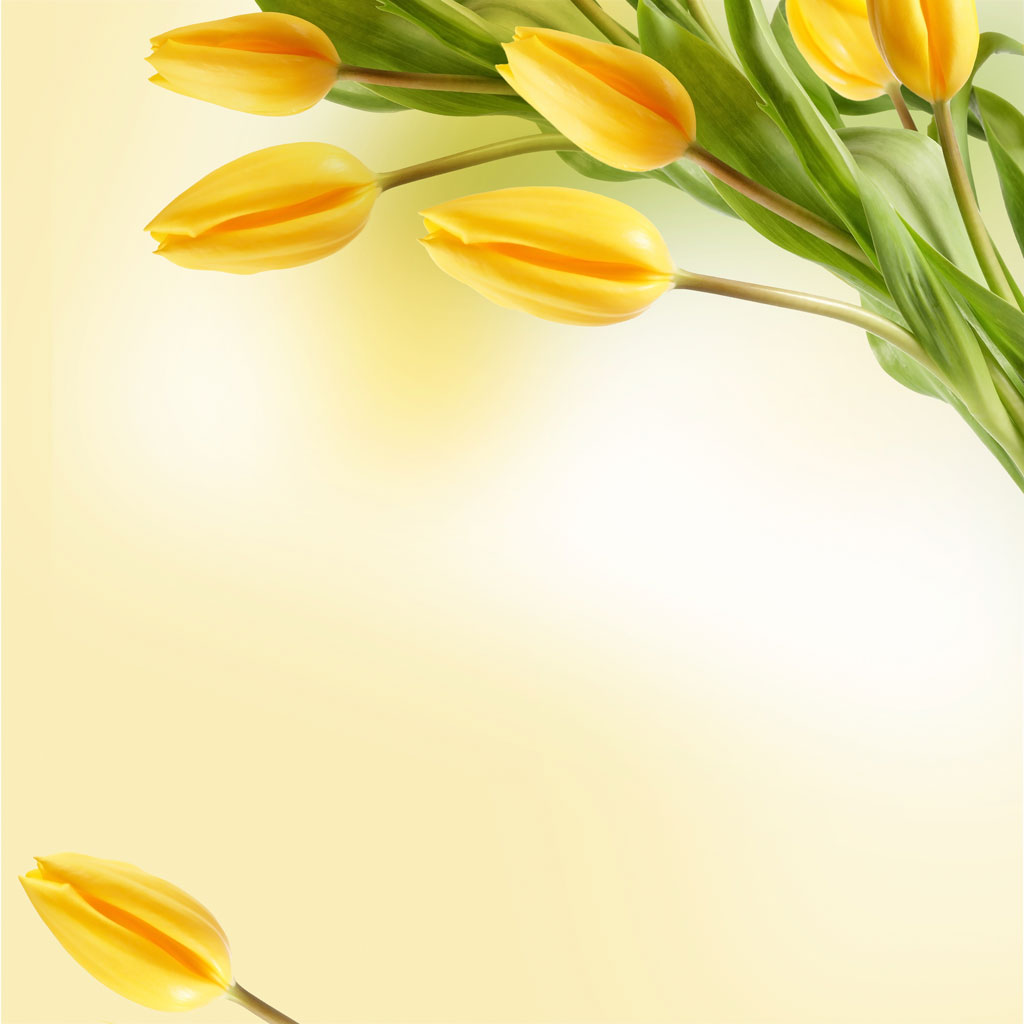 Моя семья!
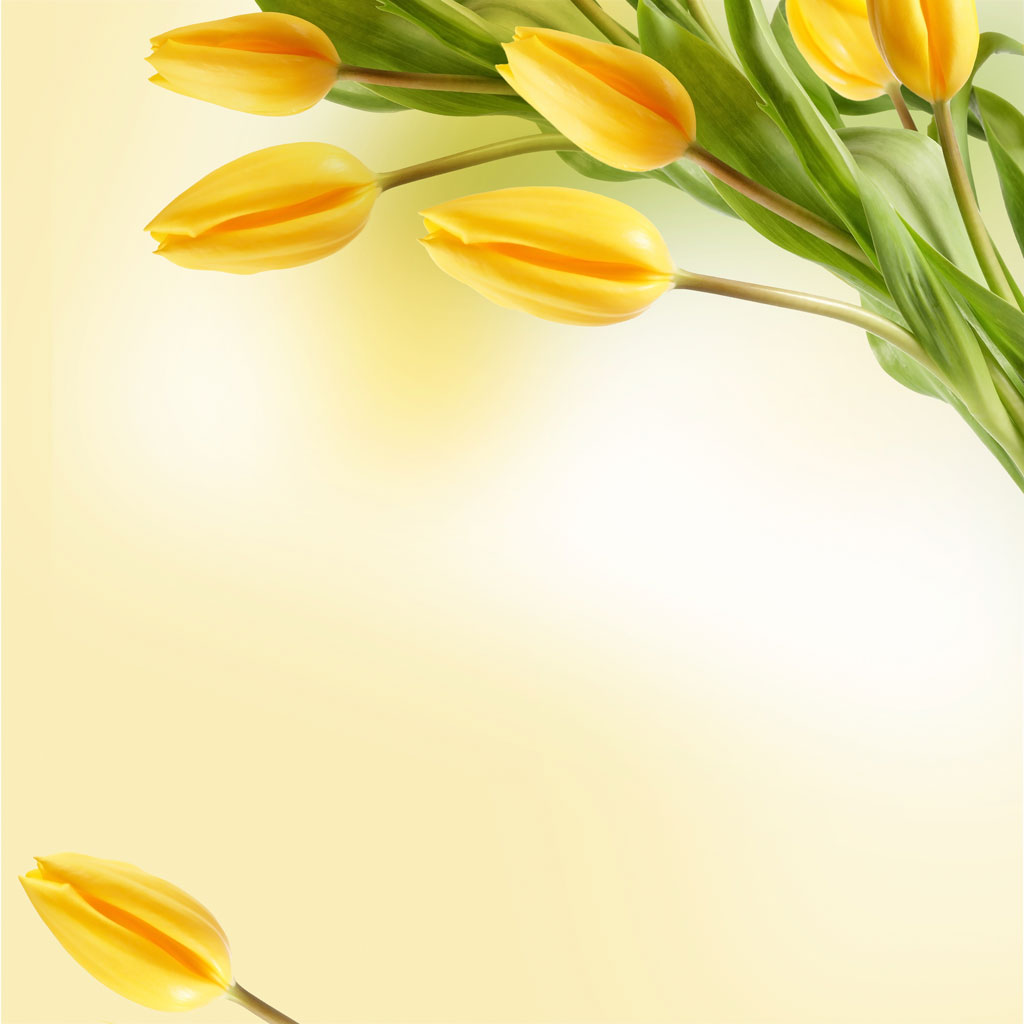 Семья-это счастье, любовь и удача,Семья-это летом поездки на дачу.
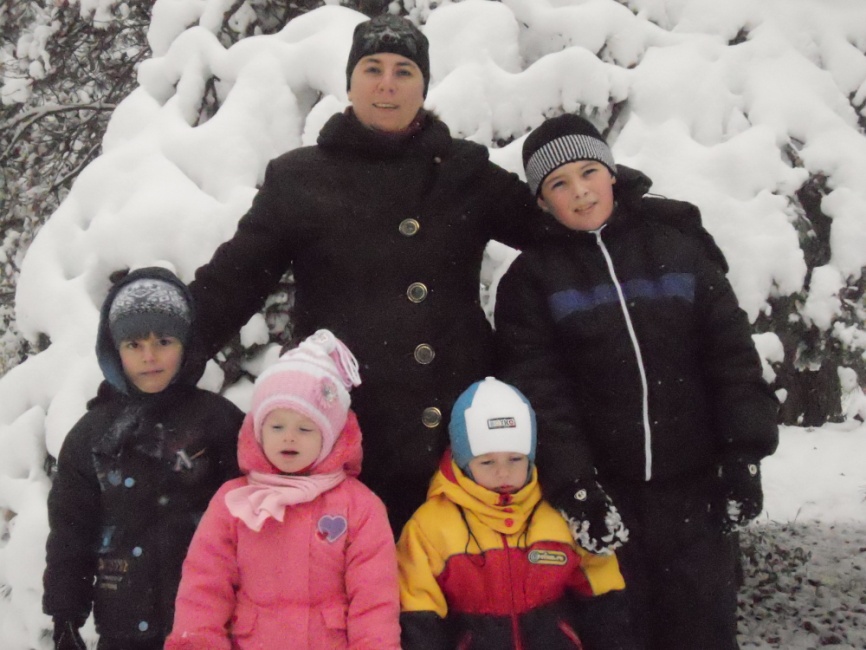 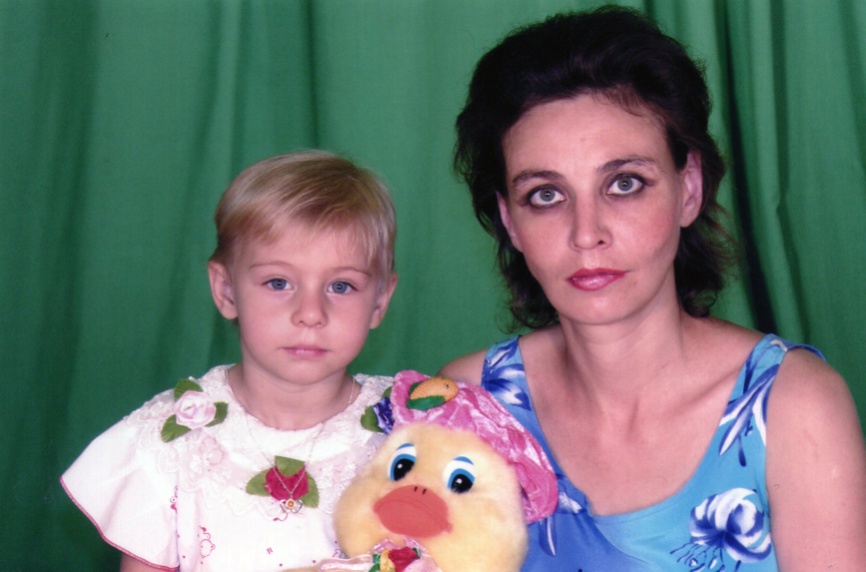 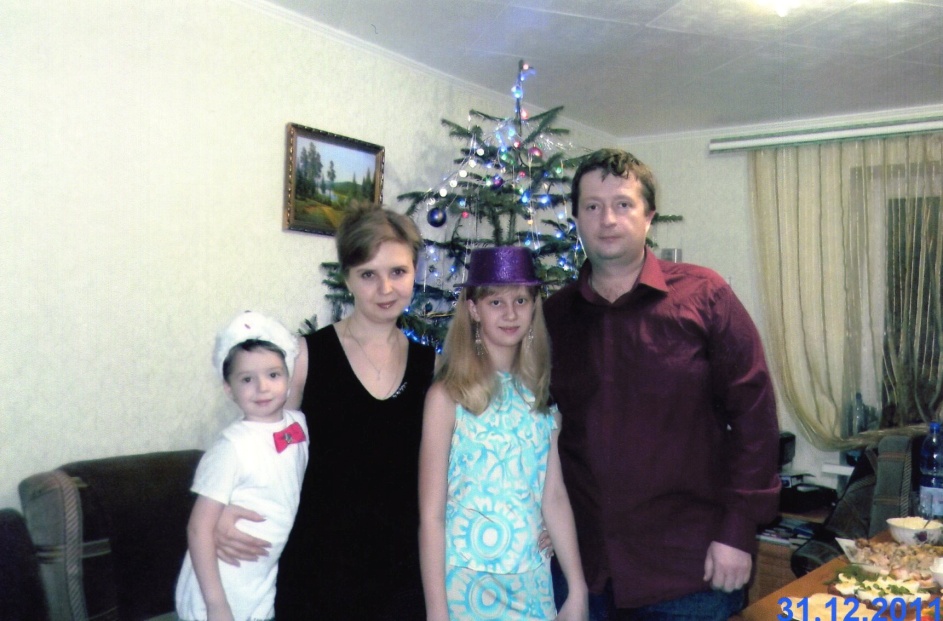 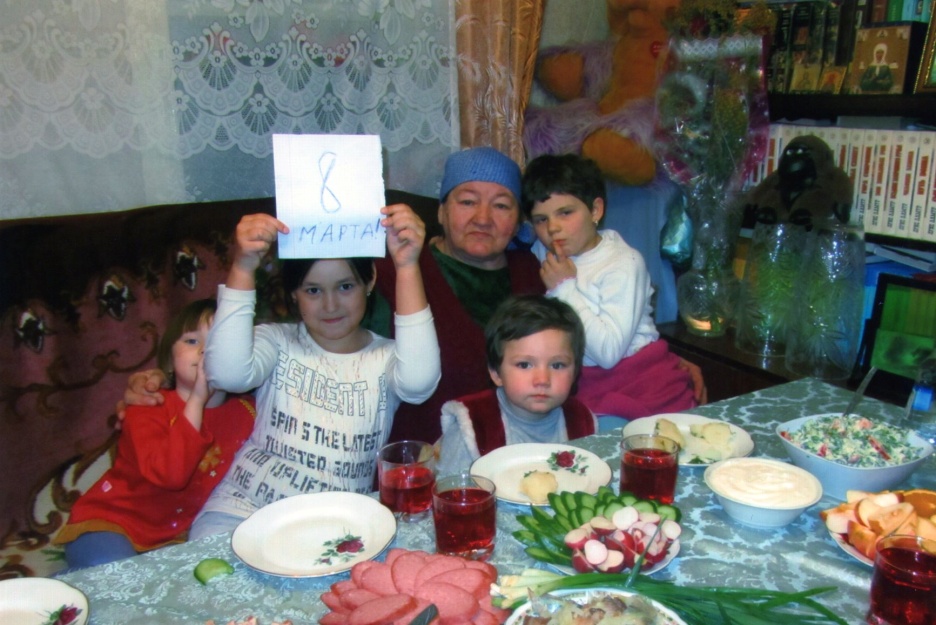 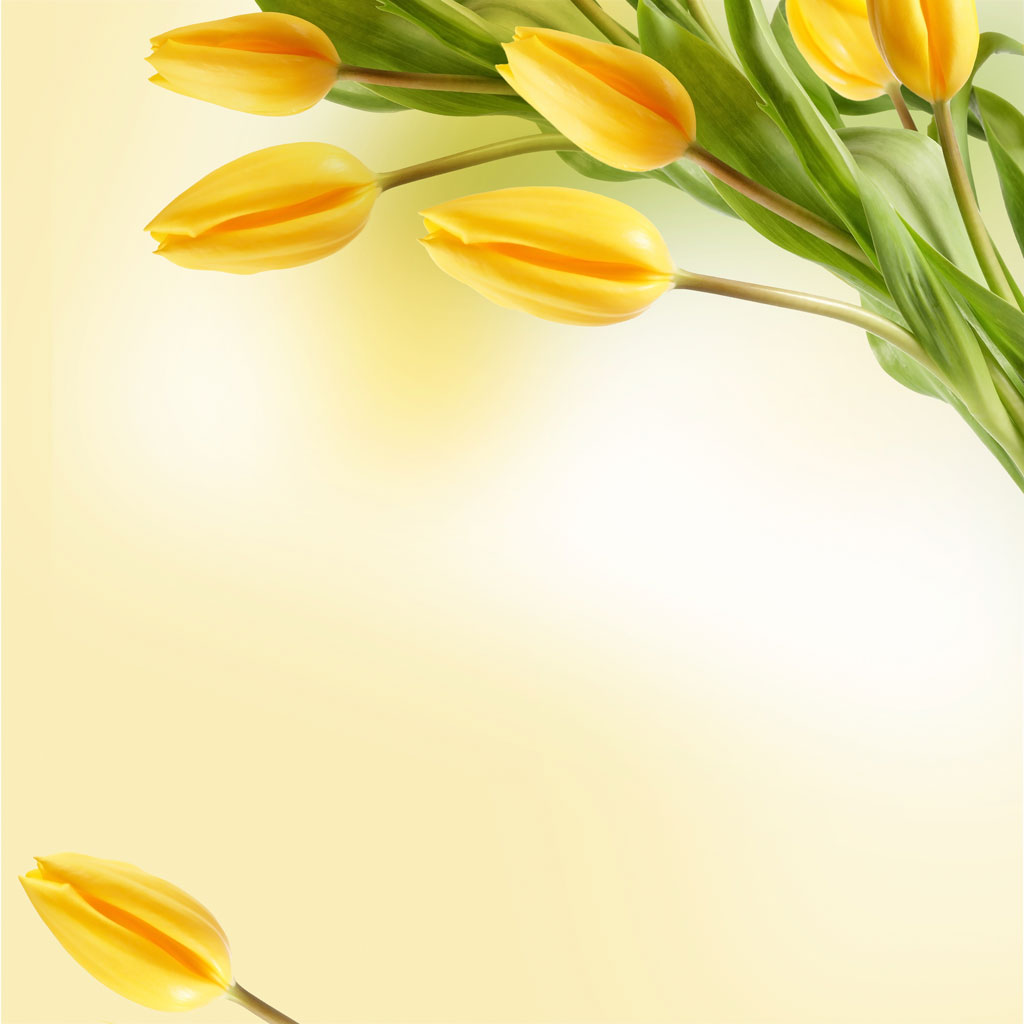 Семья-это праздник, семейные даты,Подарки, покупки, приятные траты.
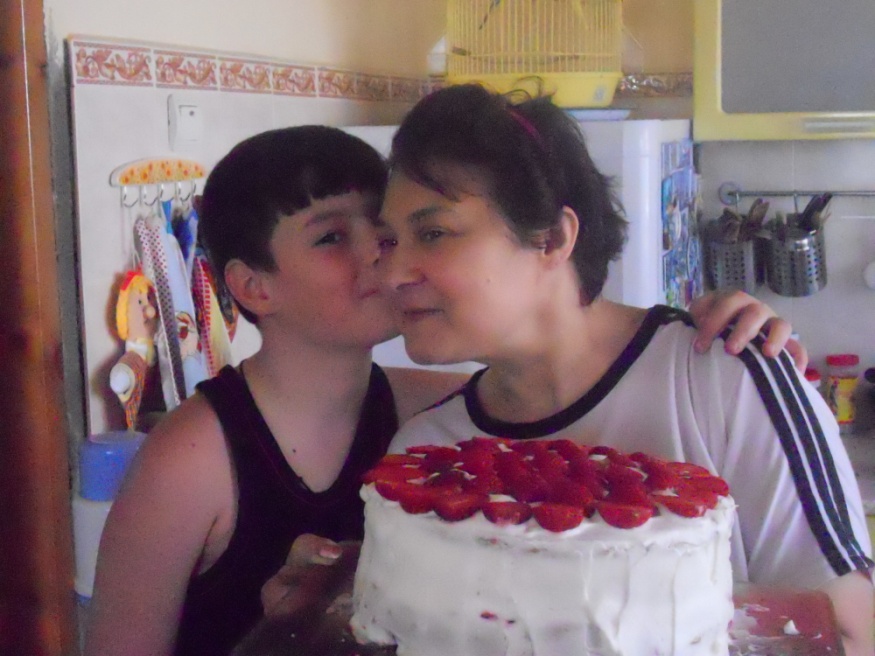 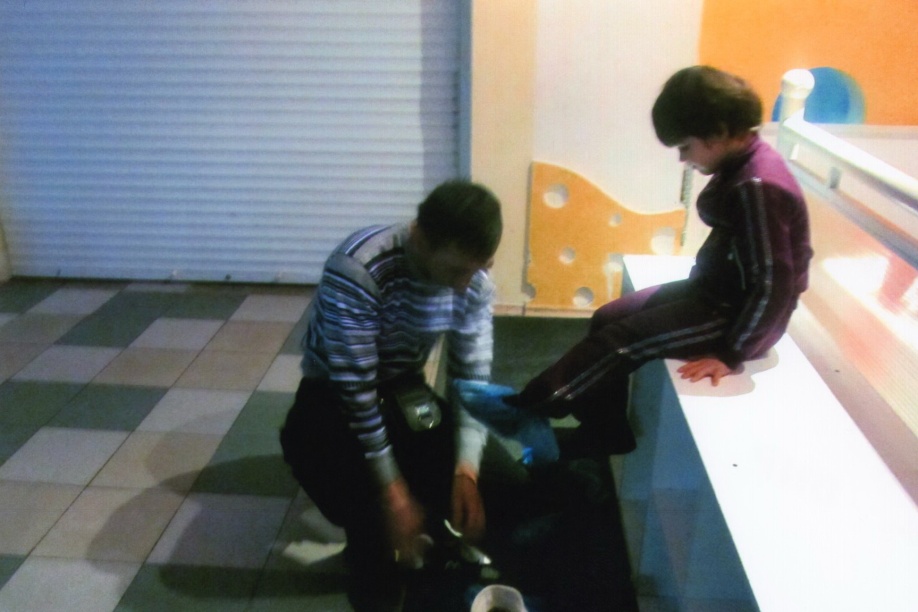 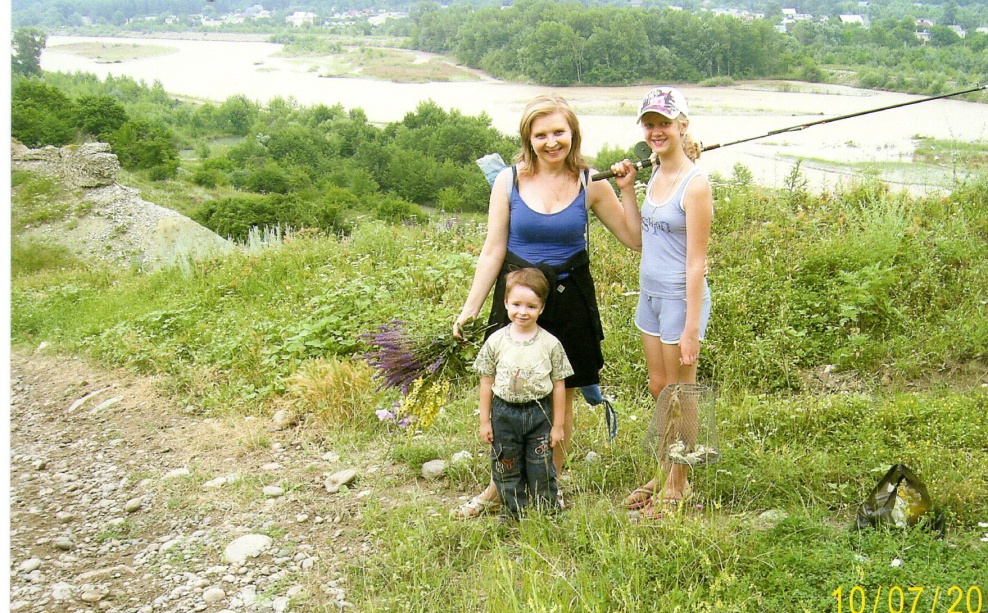 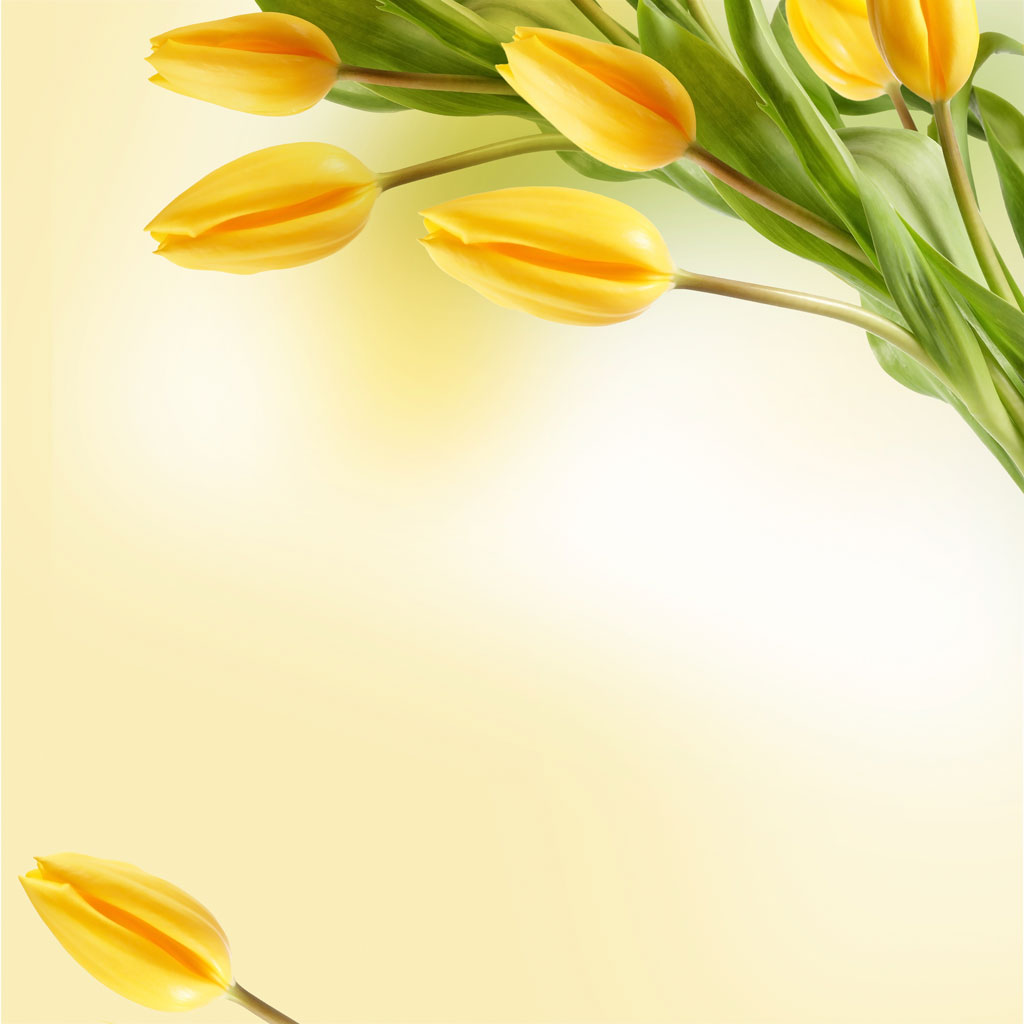 Рождение детей, первый шаг, первый лепет,Мечты о хорошем, волнение и трепет.
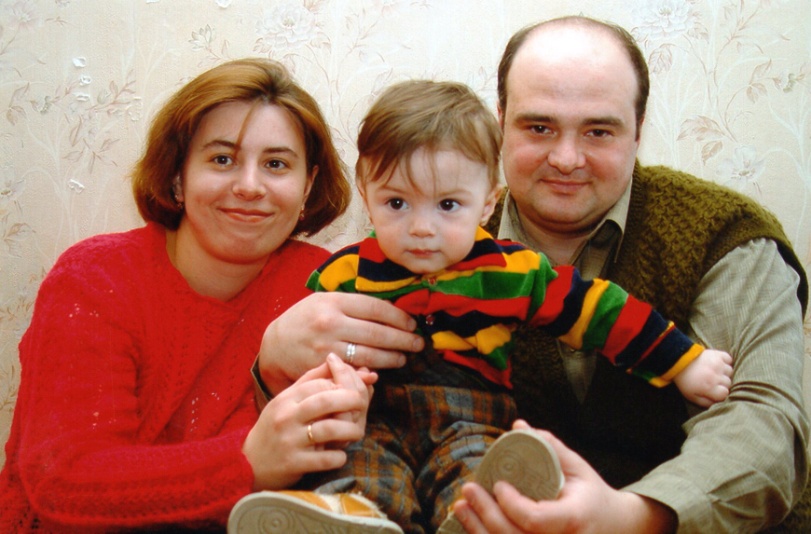 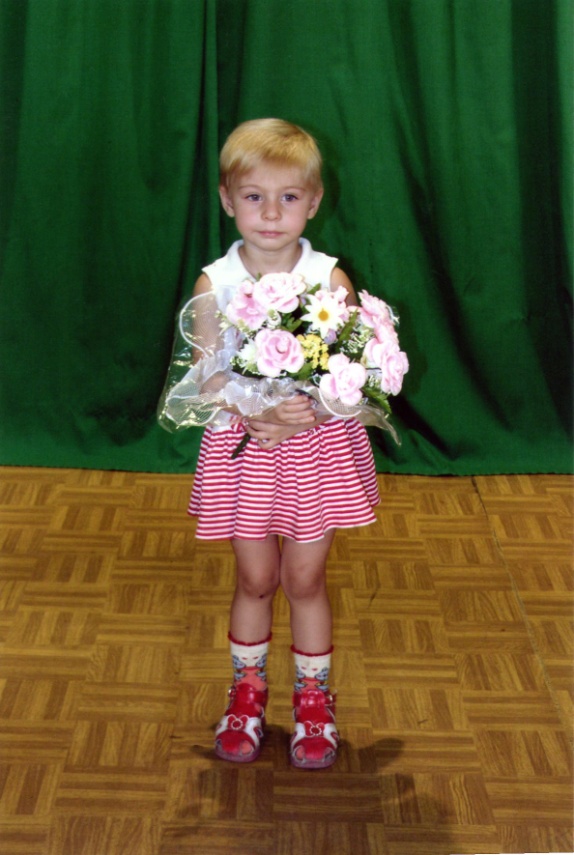 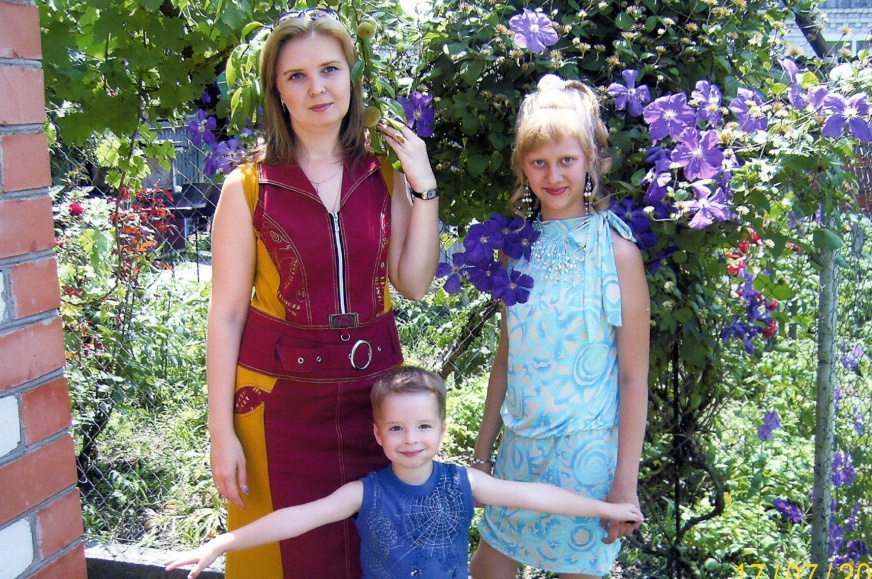 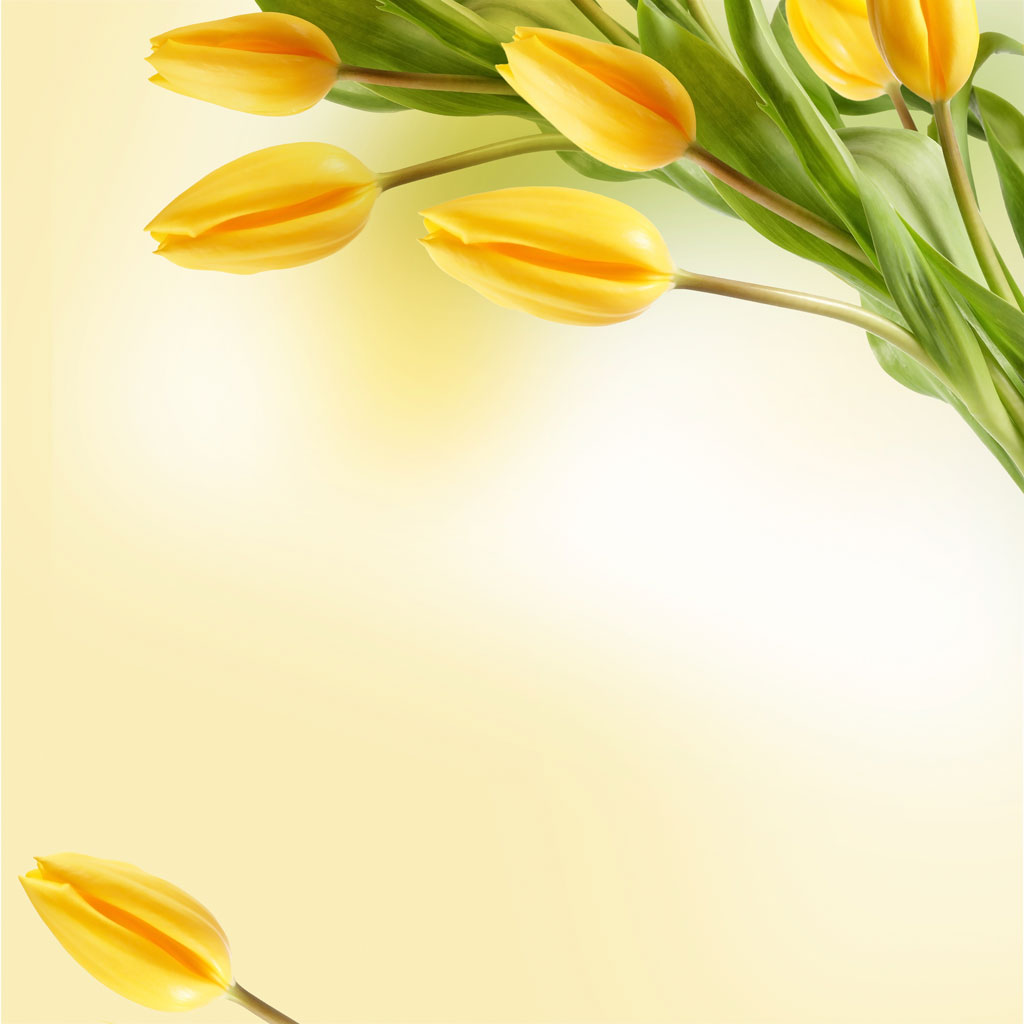 Семья-это труд, друг о друге забота,Семья-это много домашней работы!
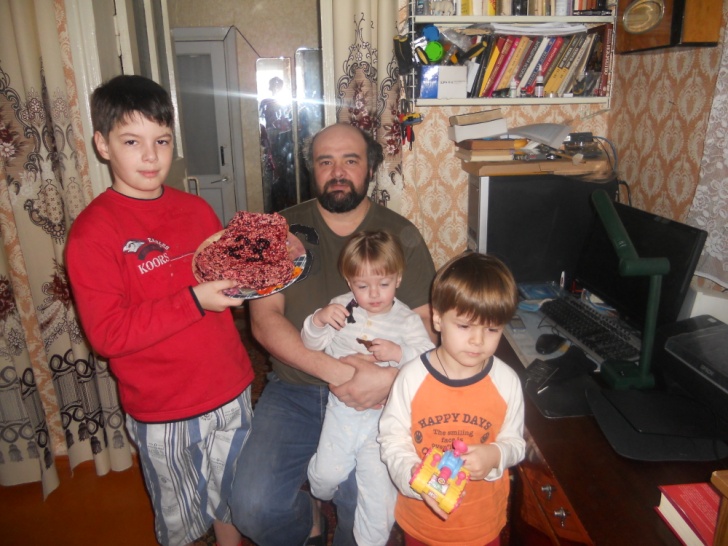 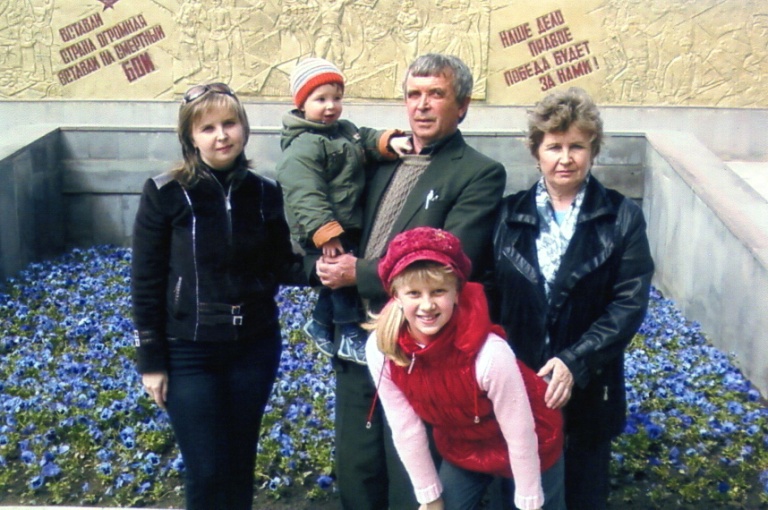 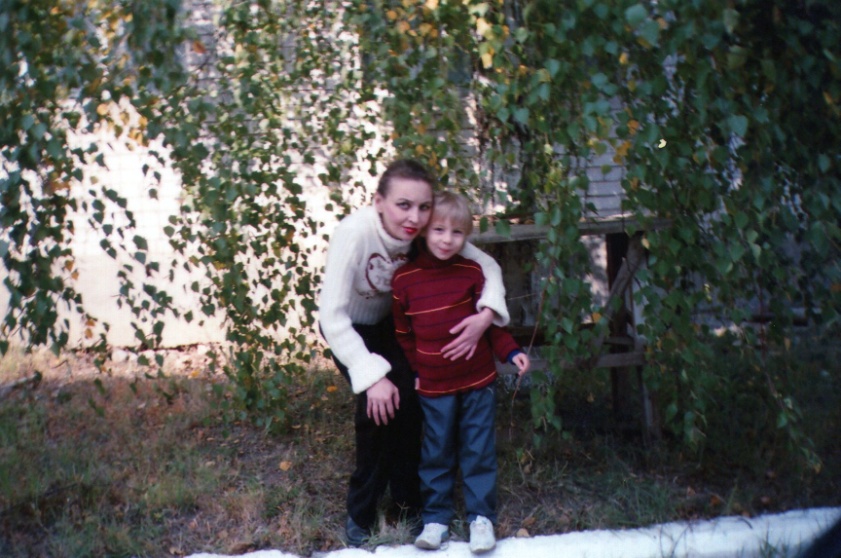 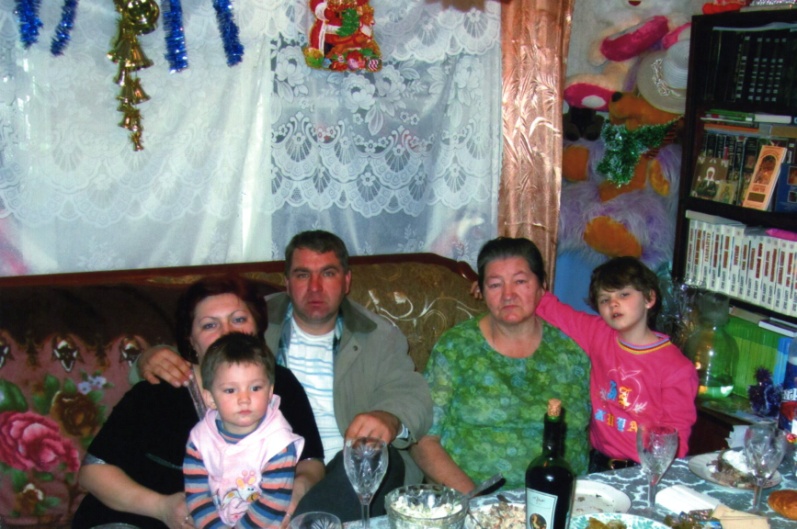 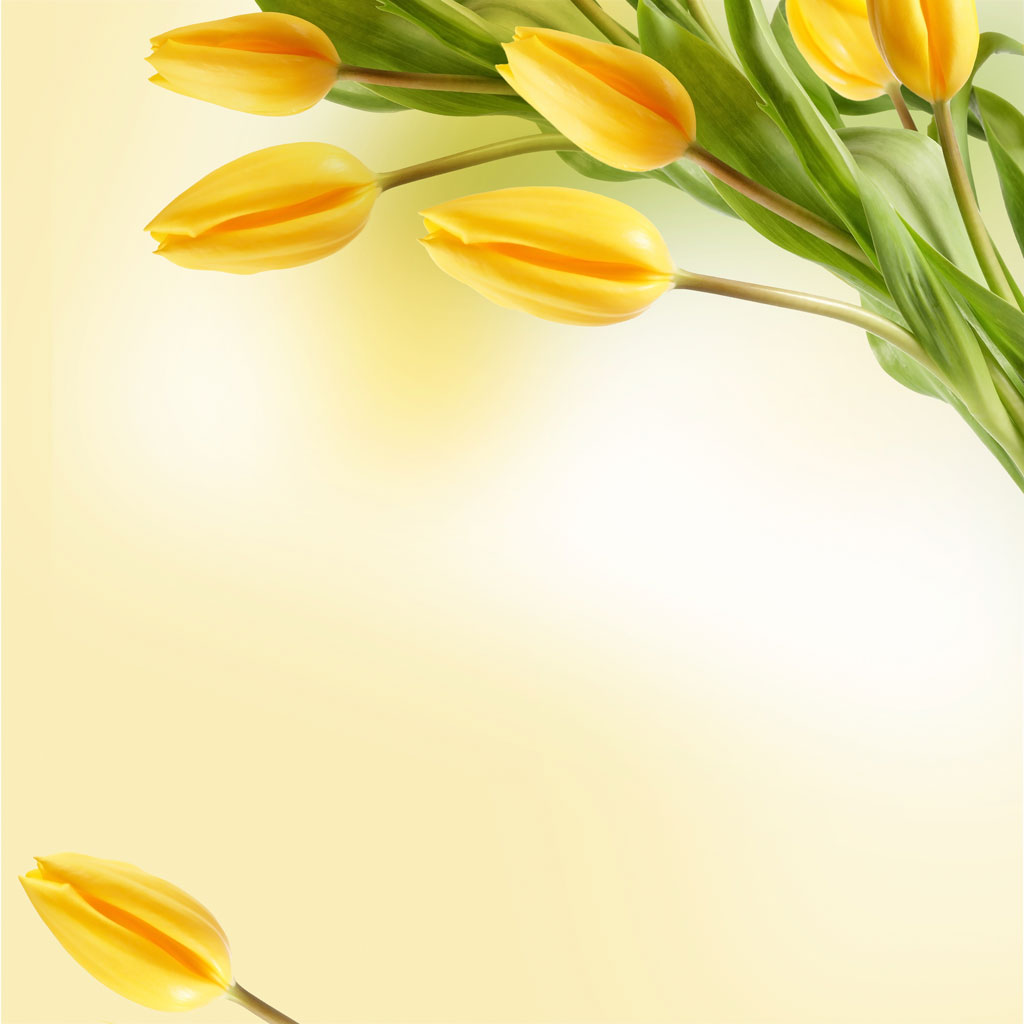 Семья-это важно!
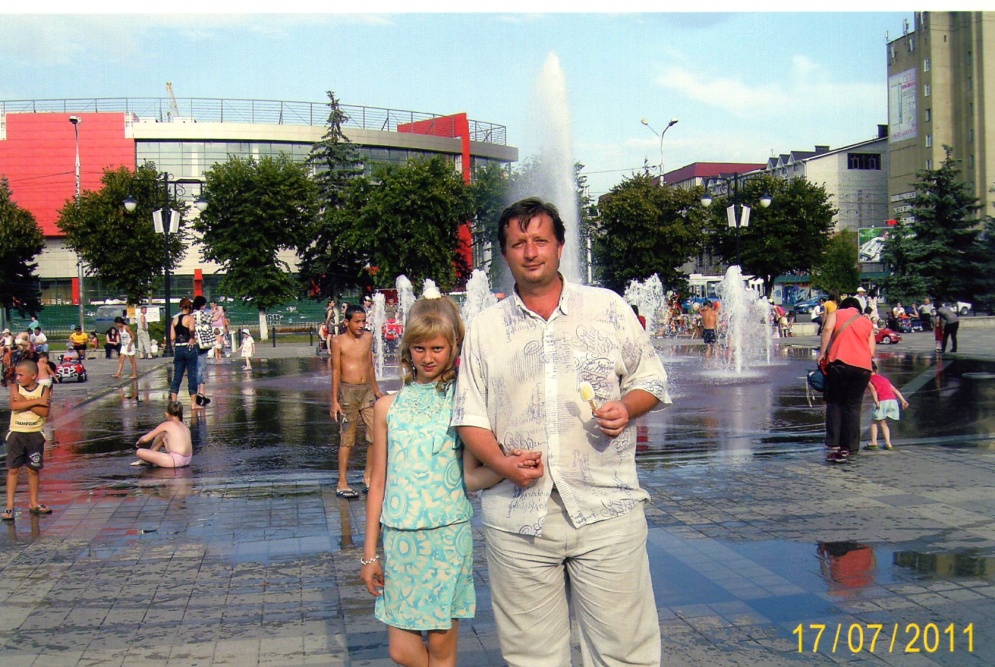 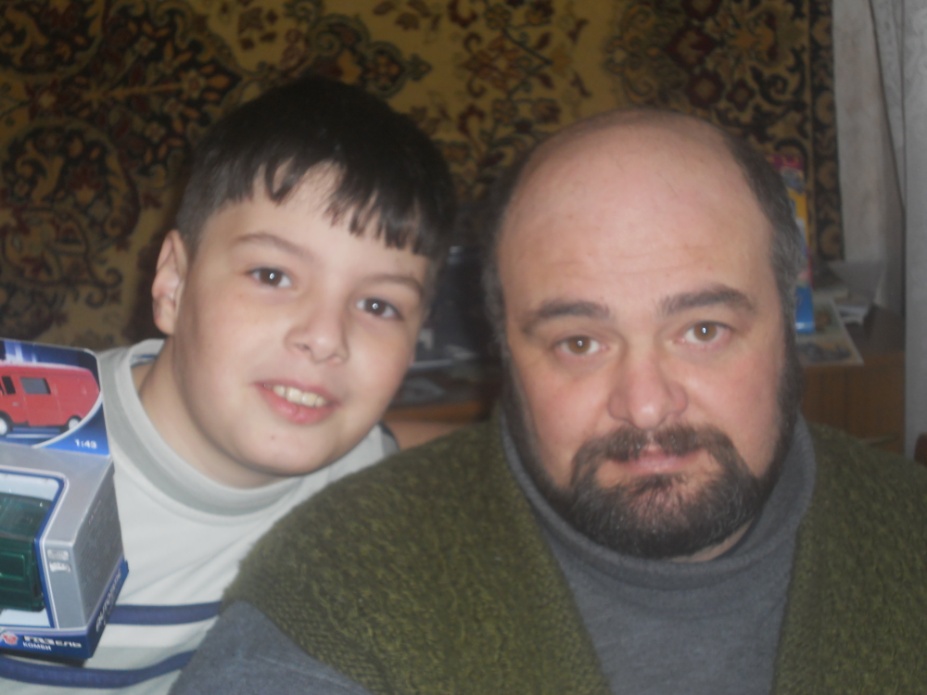 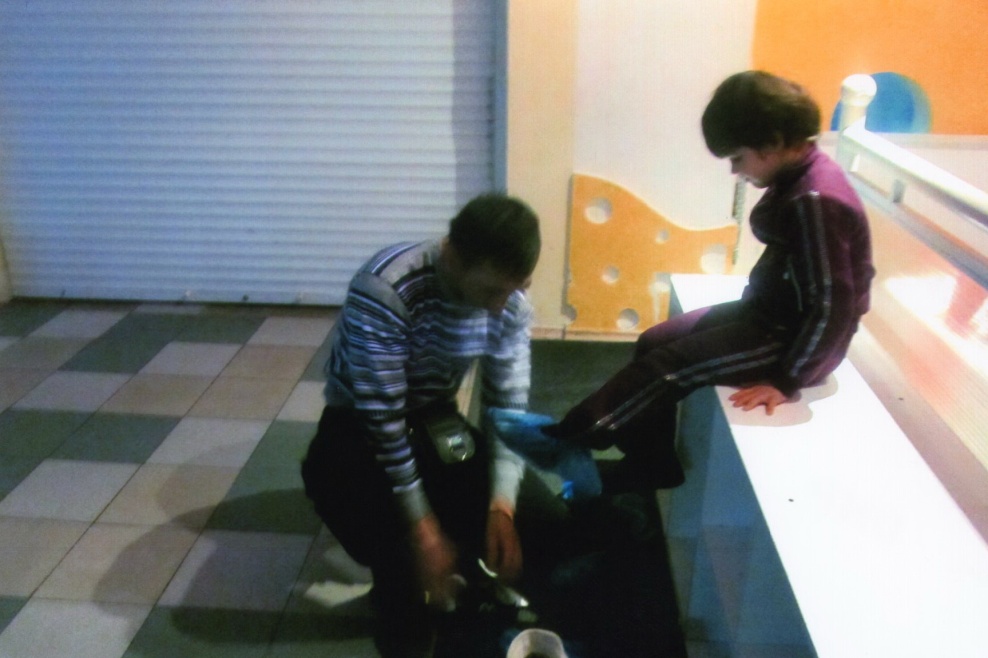 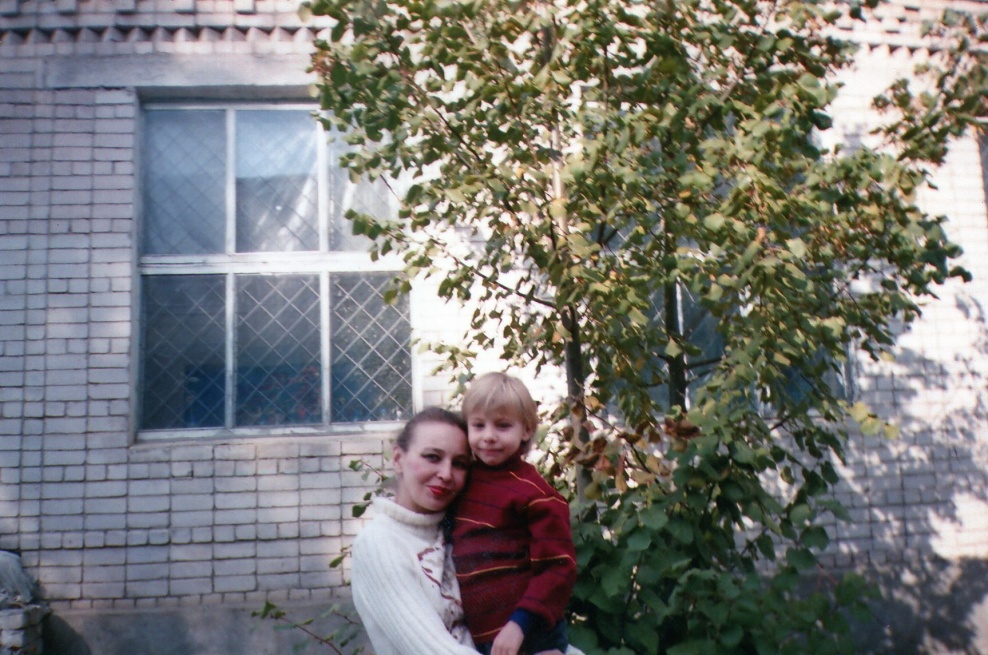 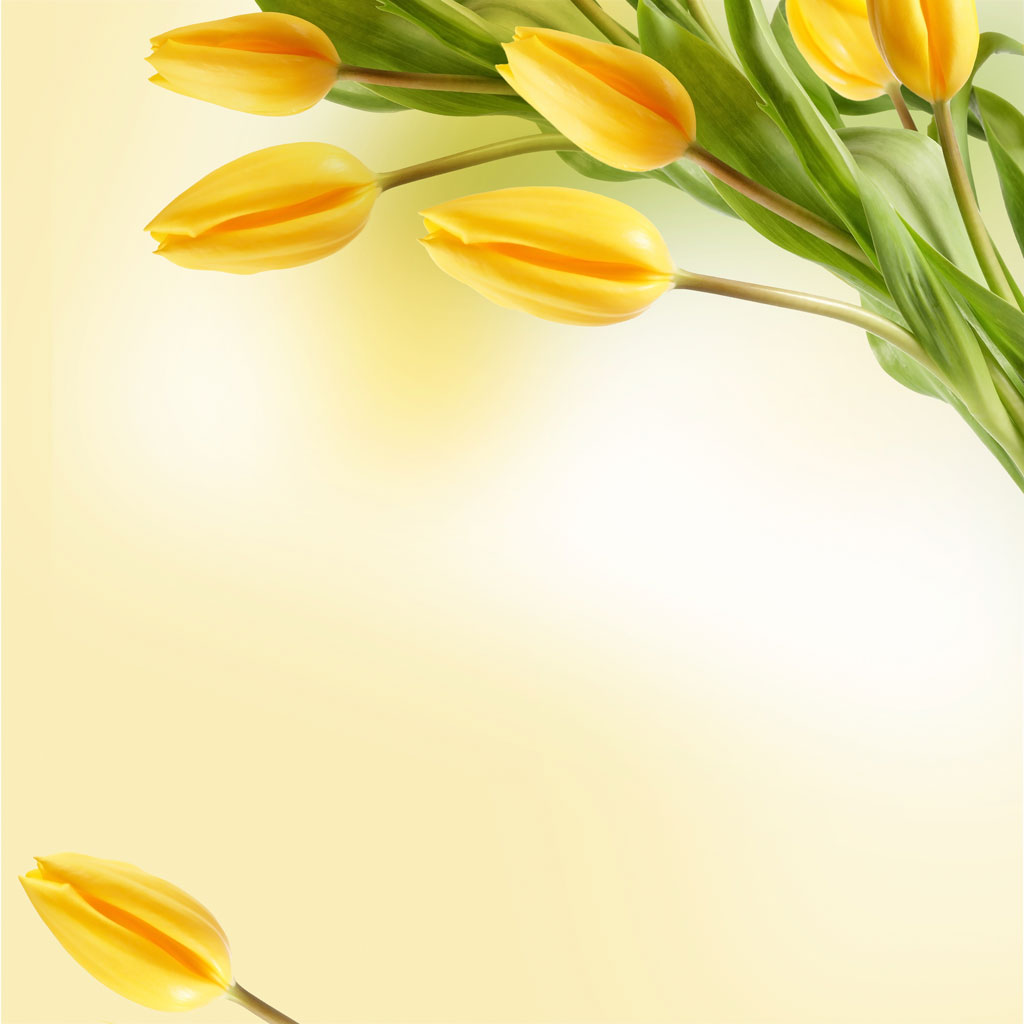 Семья-это сложно!
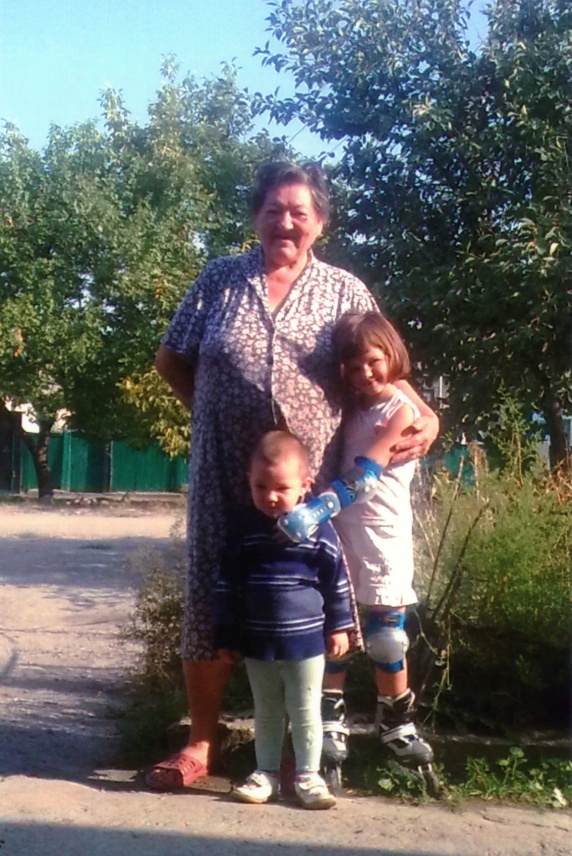 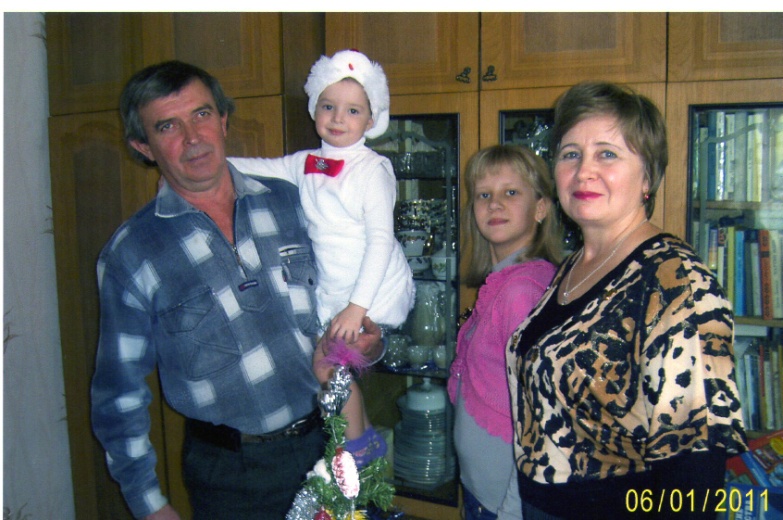 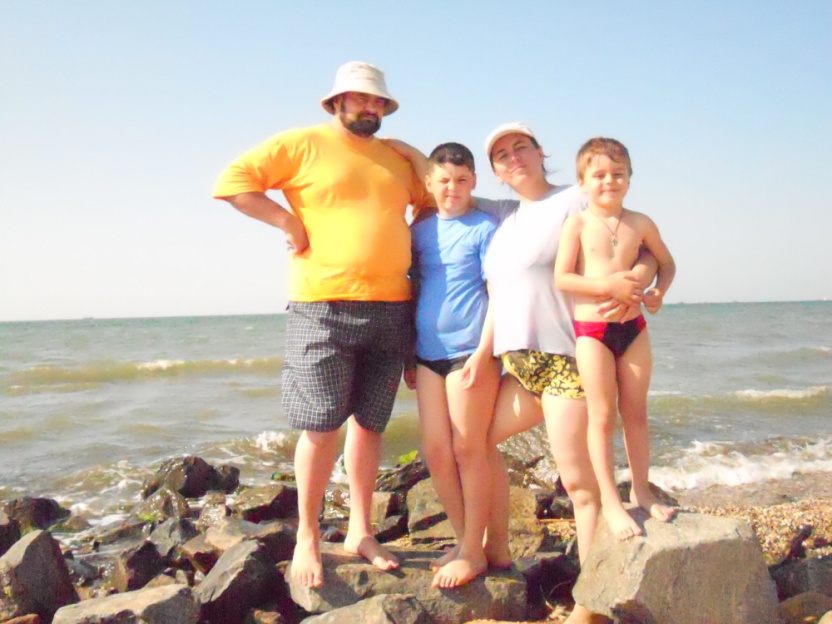 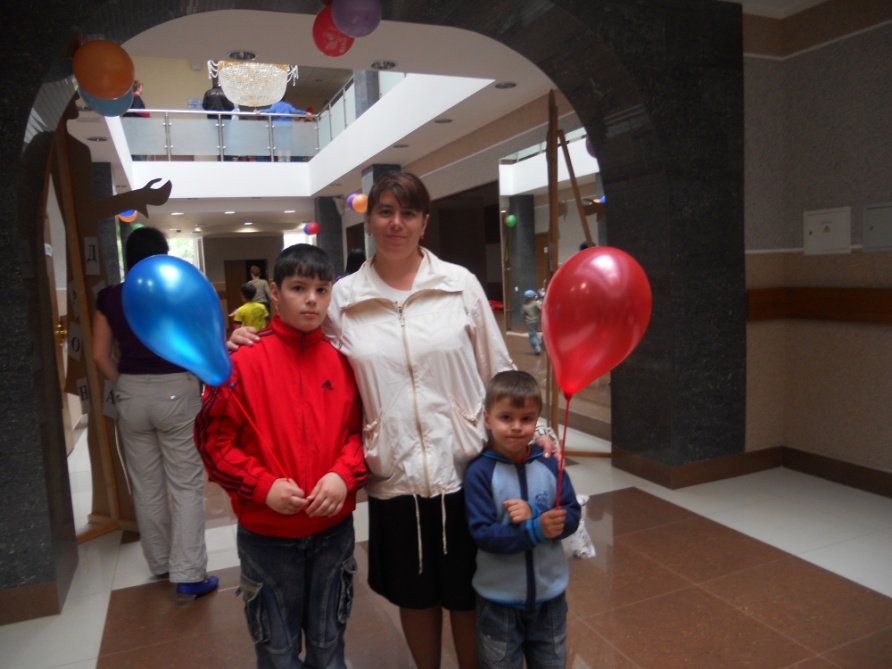 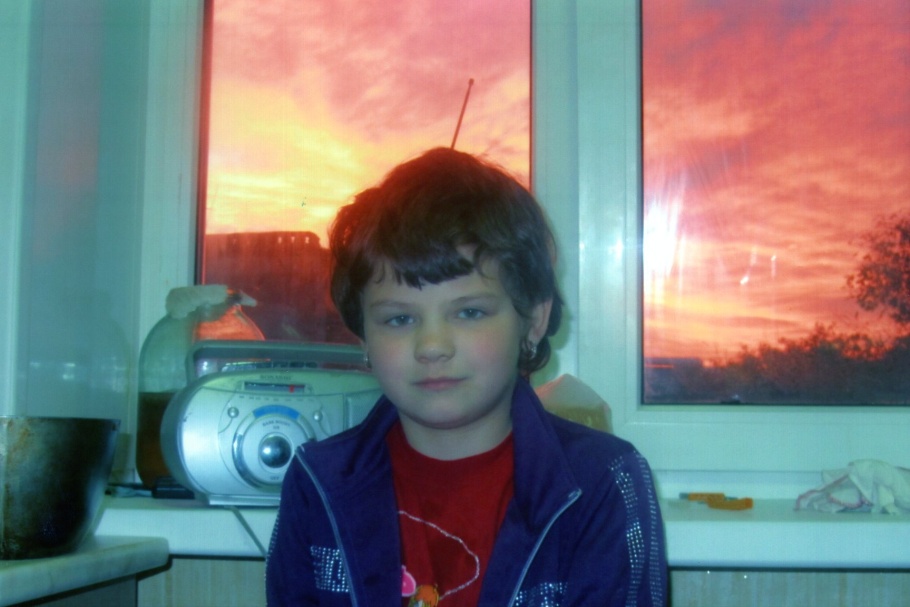 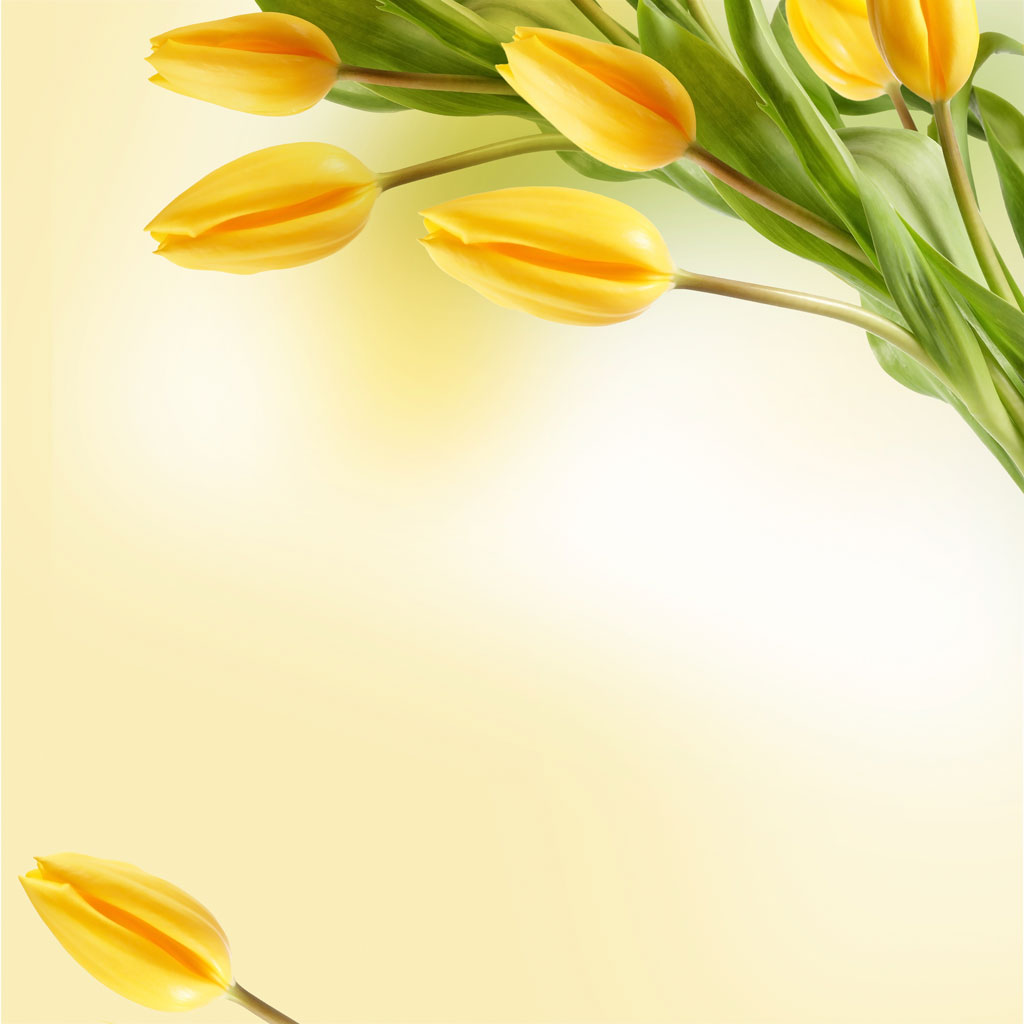 Но счастливо жить одному невозможно!!!
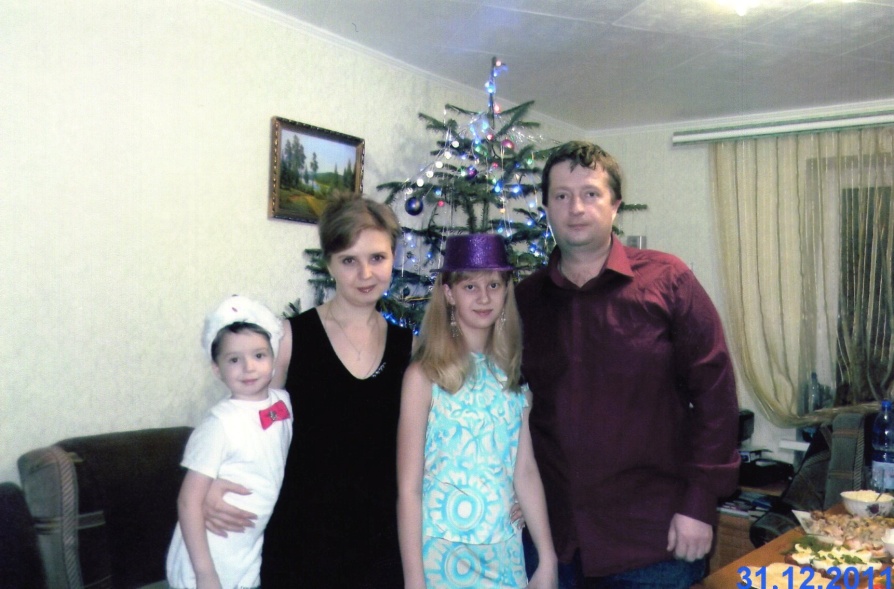 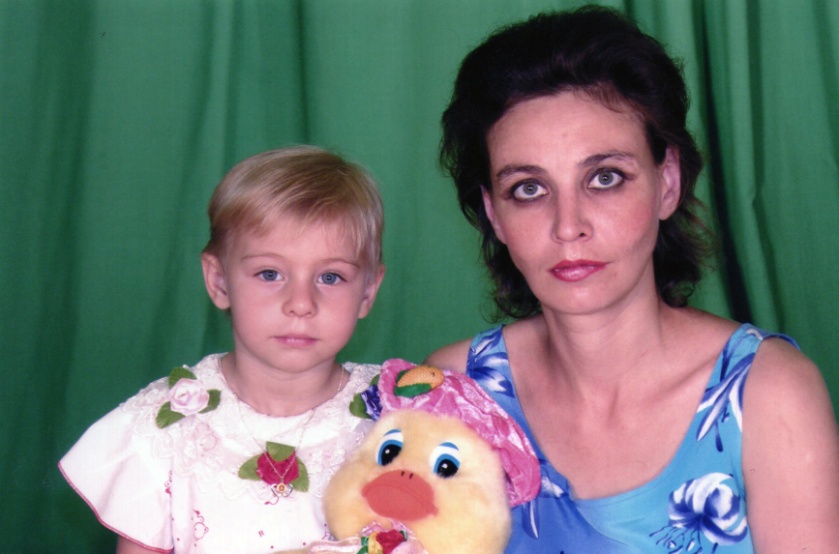 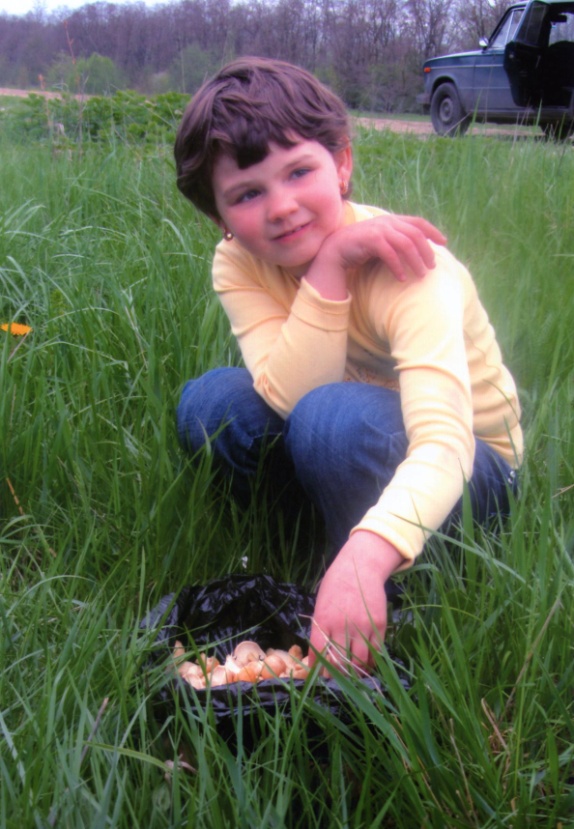 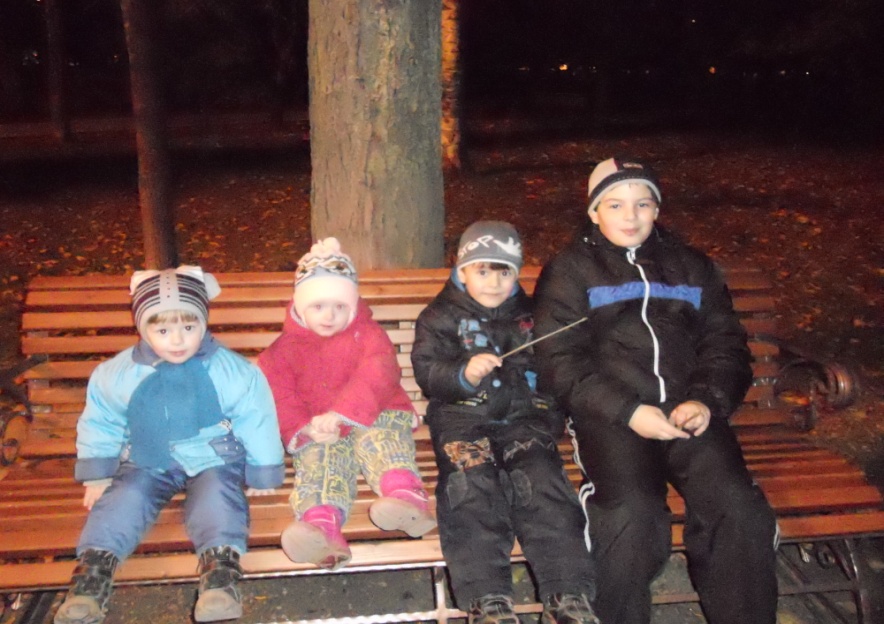 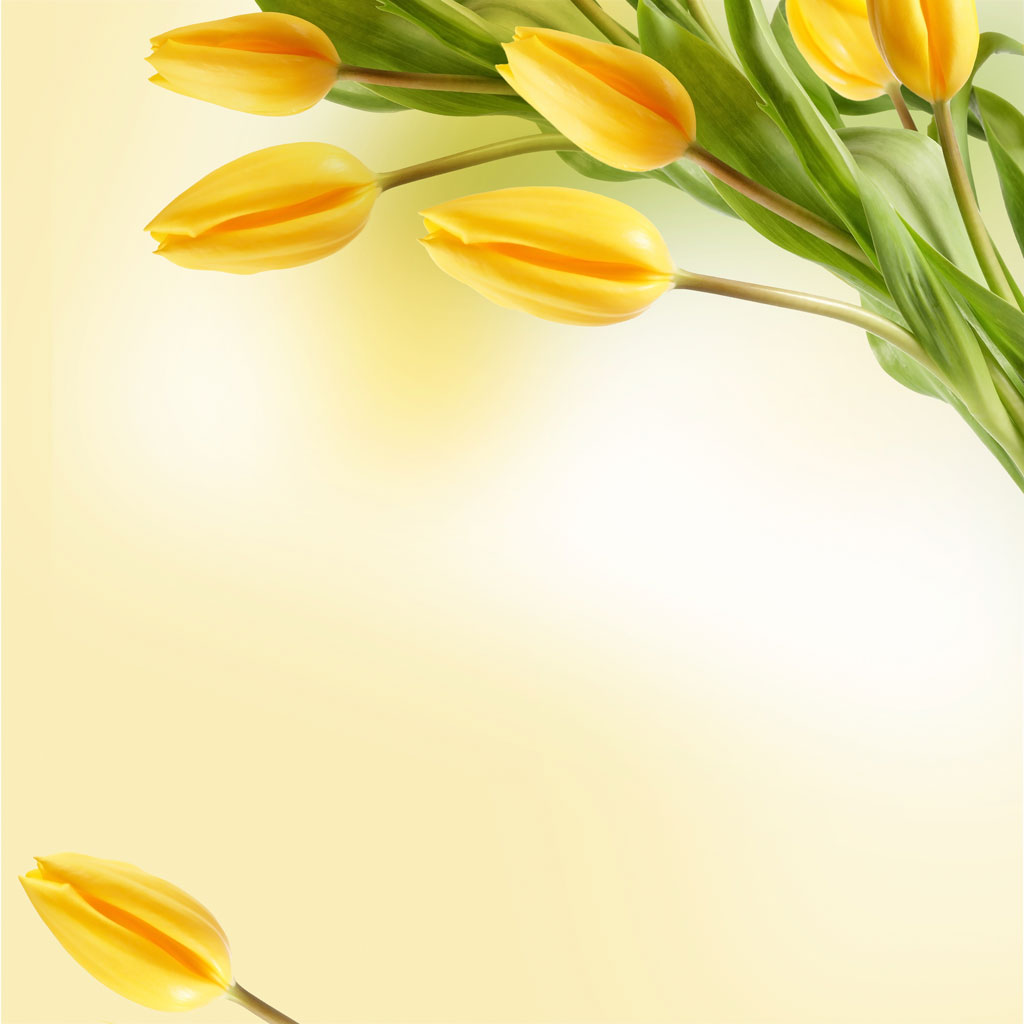 Мы вас любим!!!